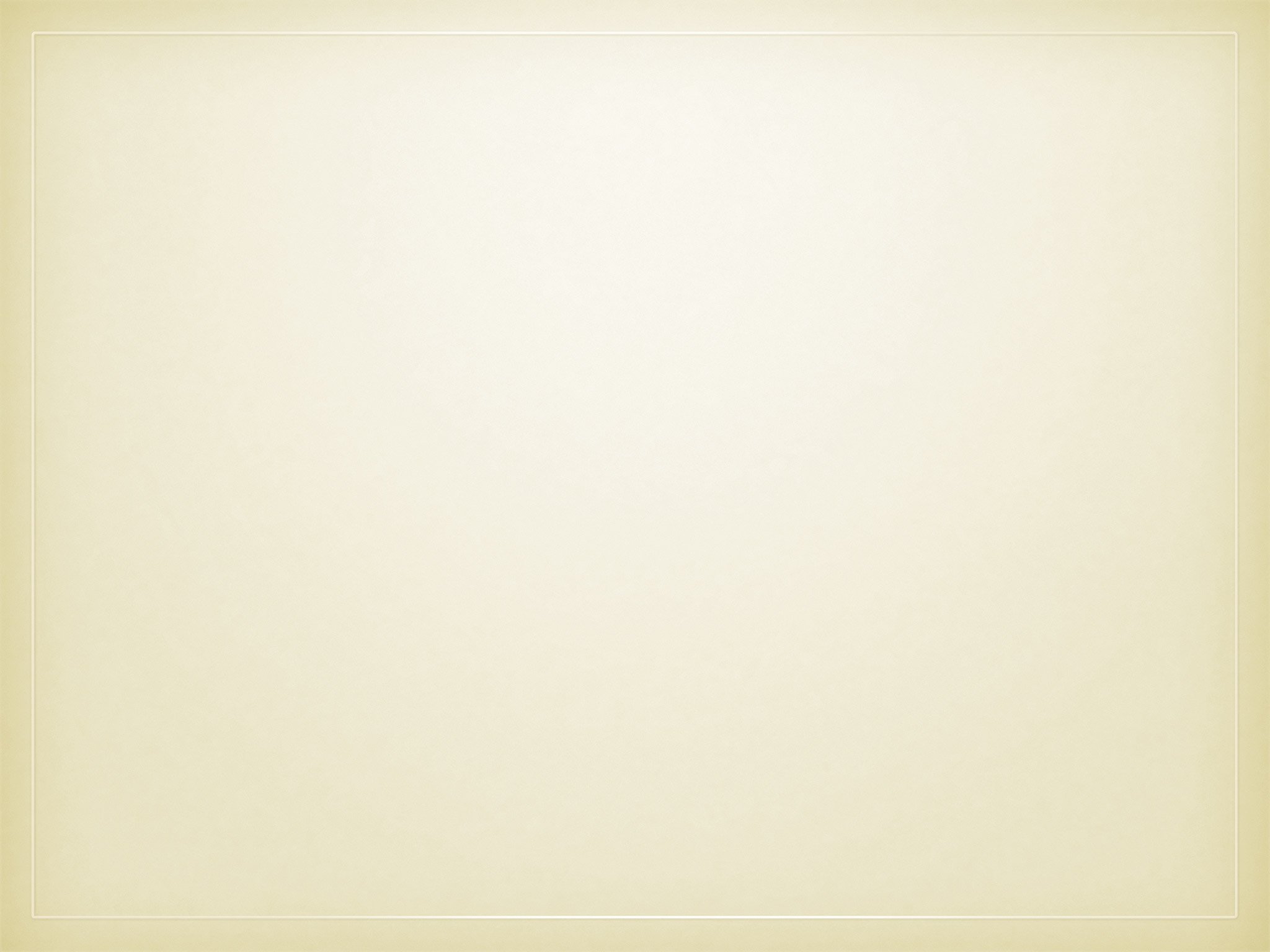 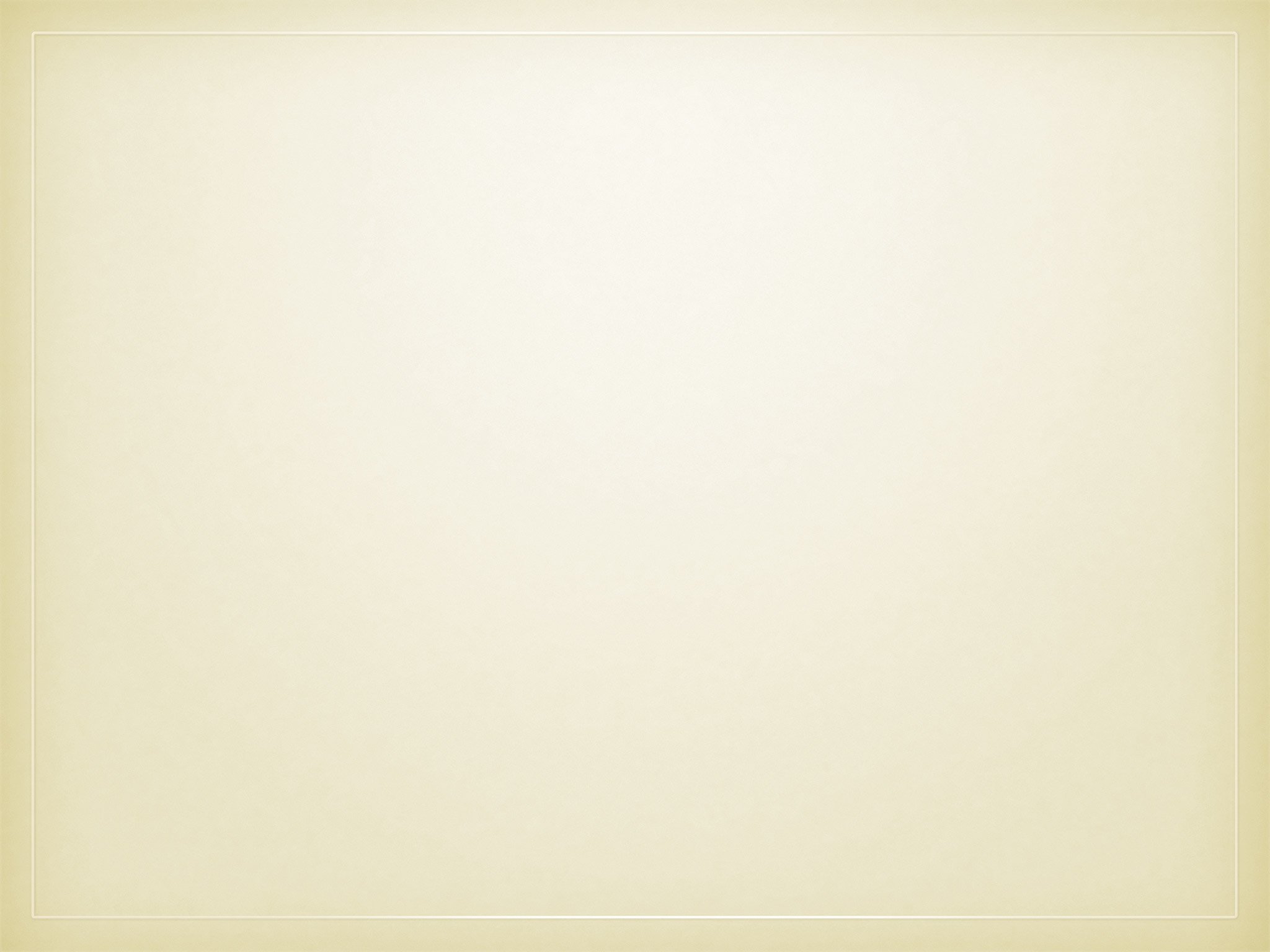 1. Участие в инновационной (экспериментальной) деятельности
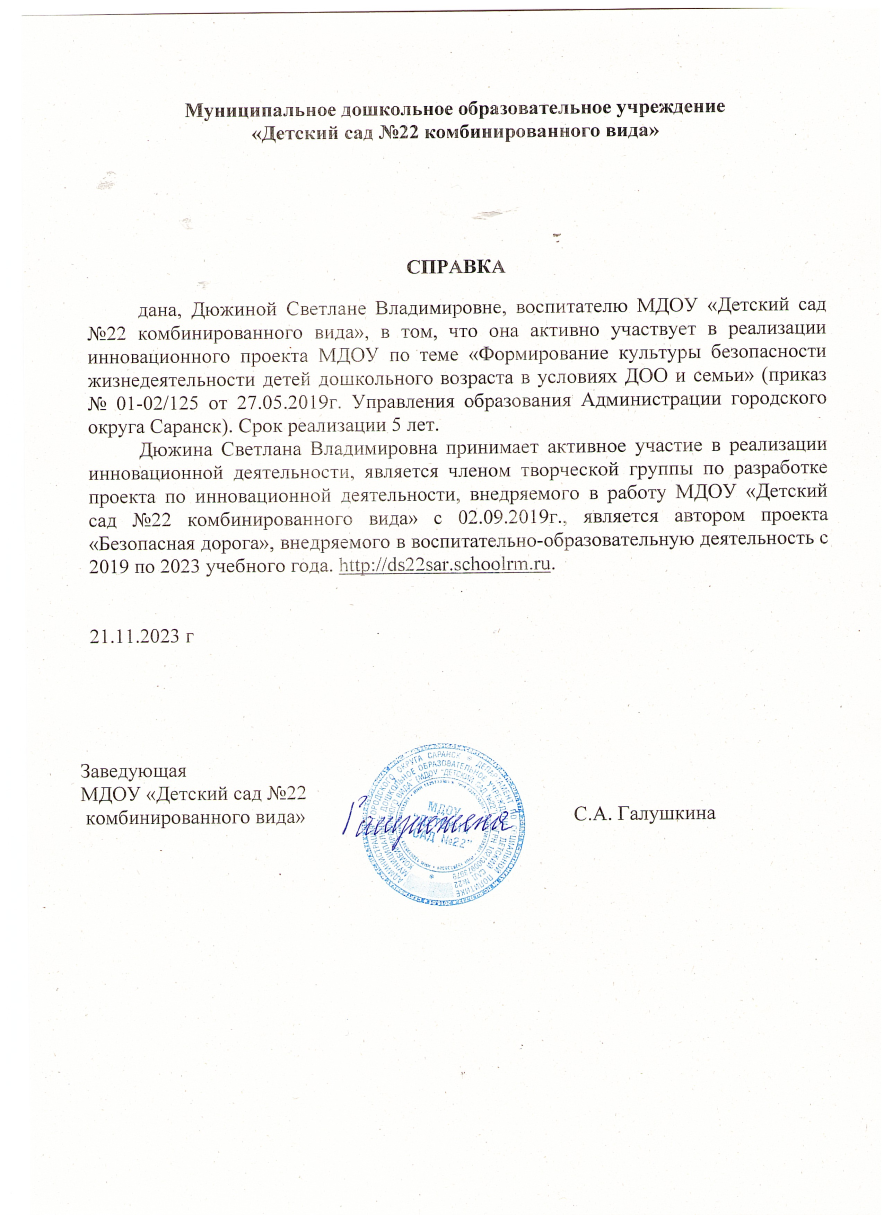 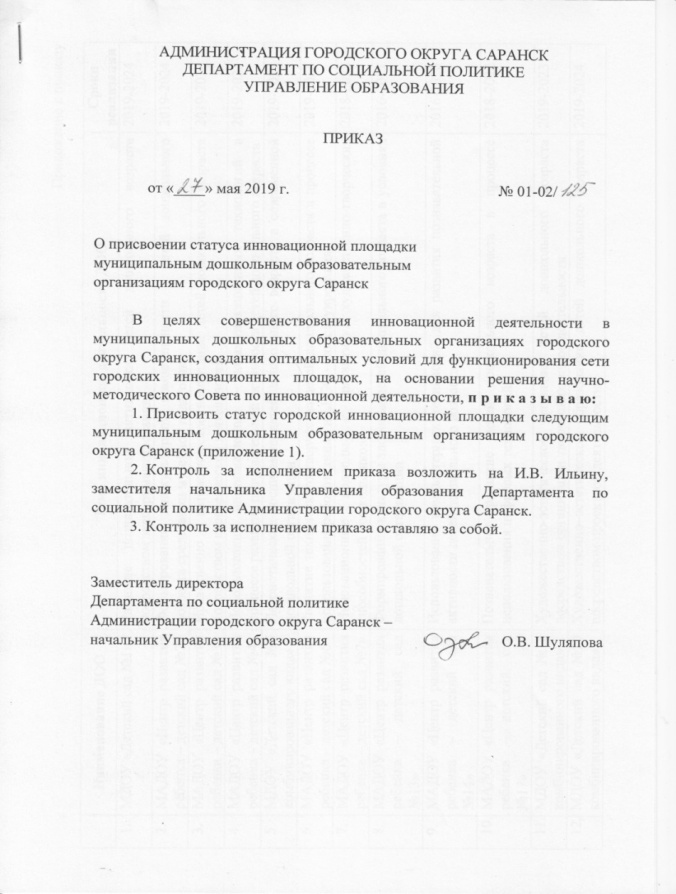 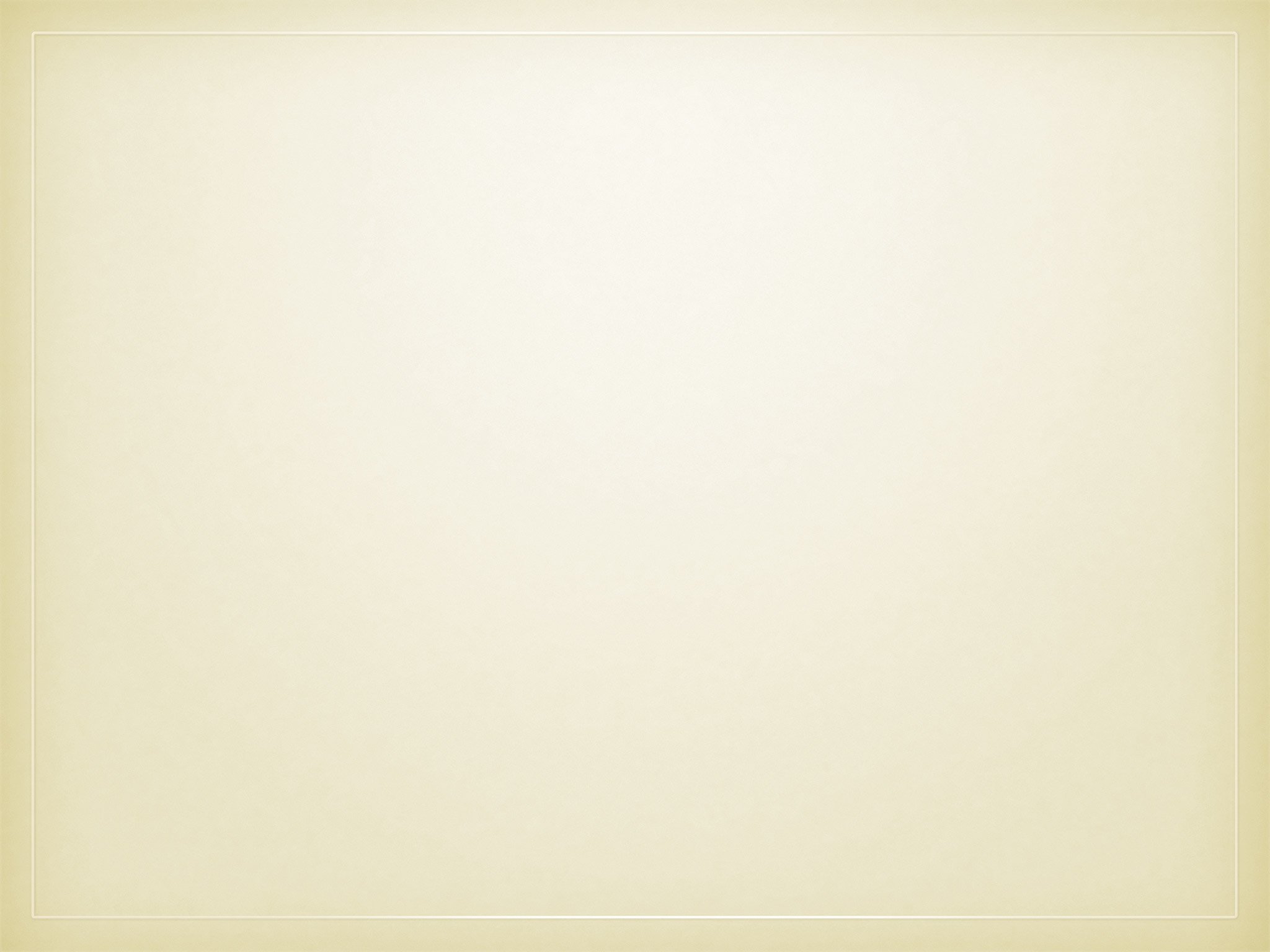 1. Участие в инновационной (экспериментальной) деятельности
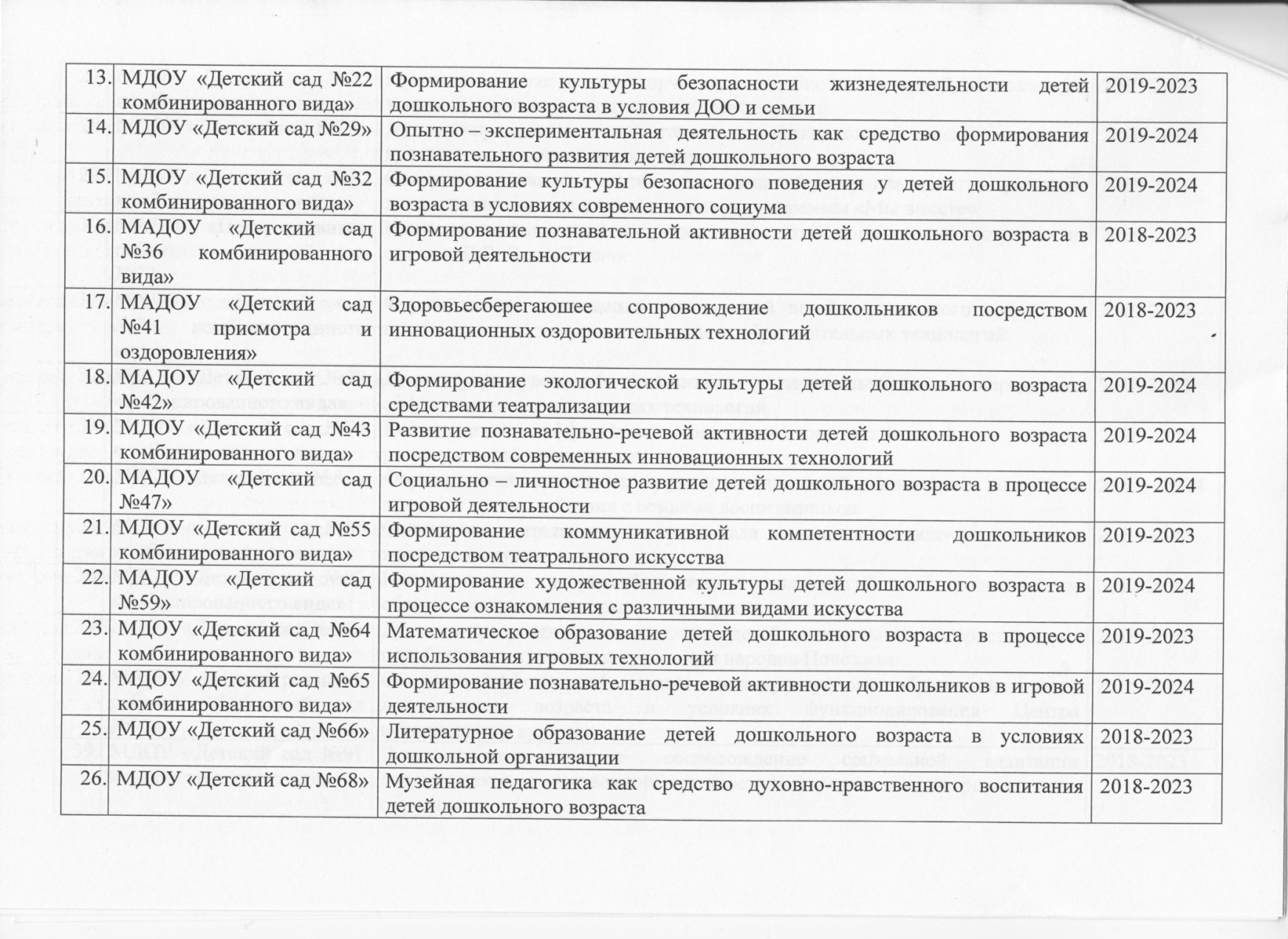 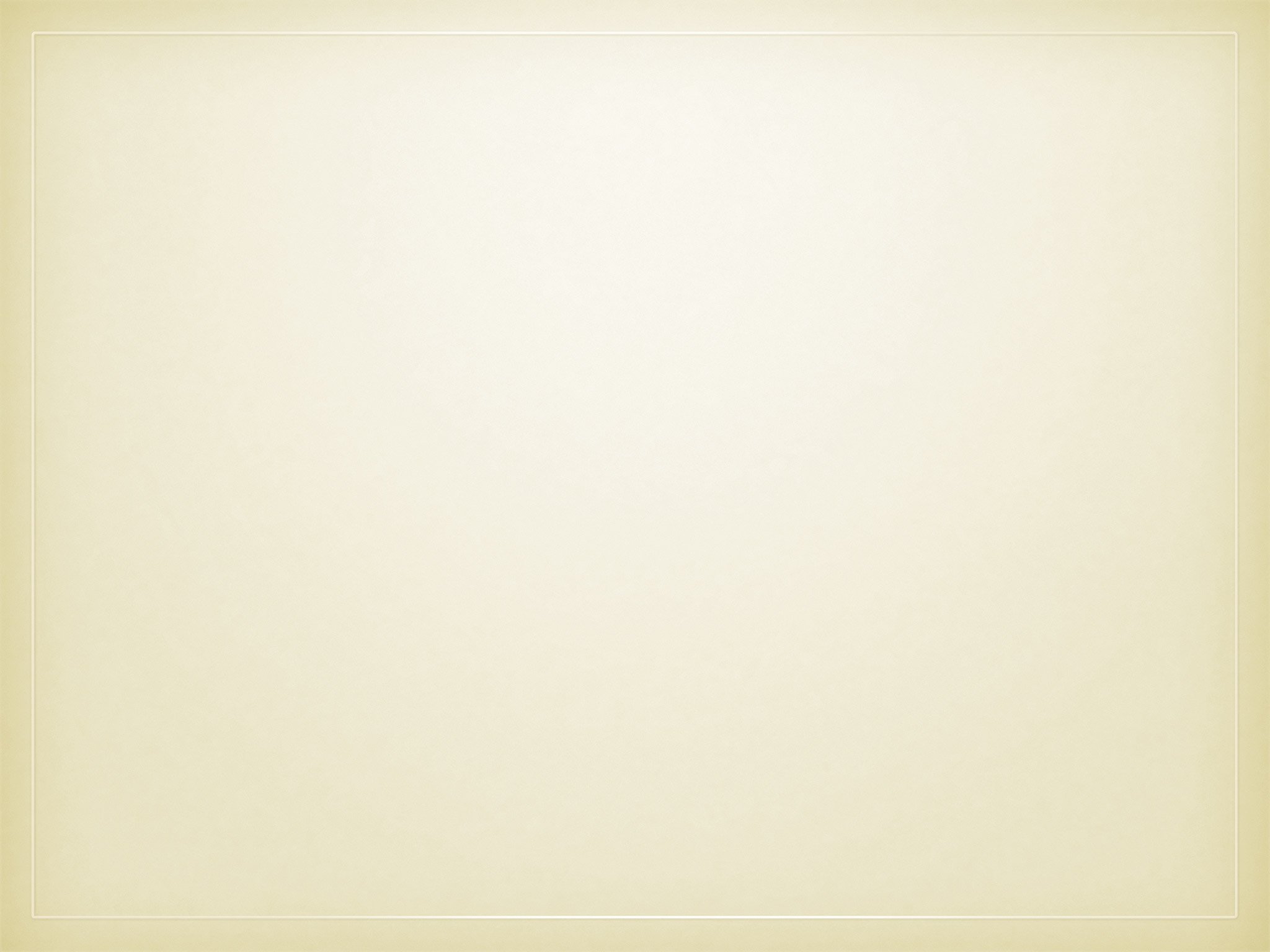 Участие в инновационной (экспериментальной) деятельности
(выписка из приказа о творческой группе, титул проекта, рецензия
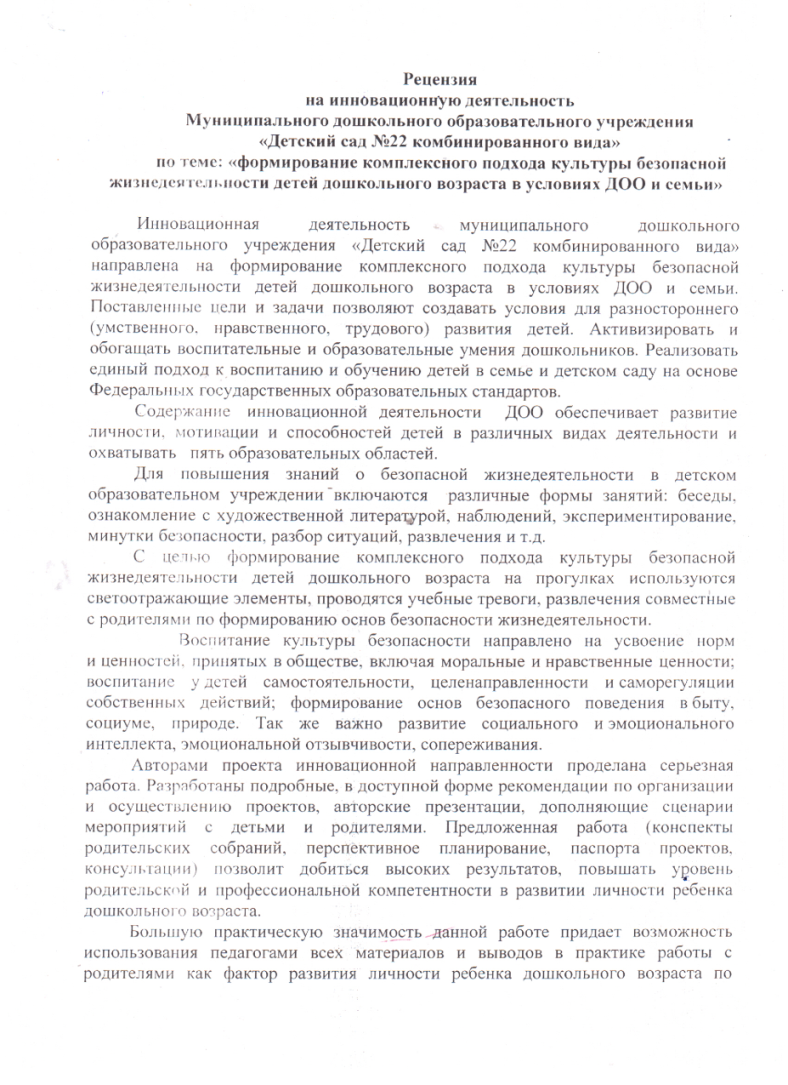 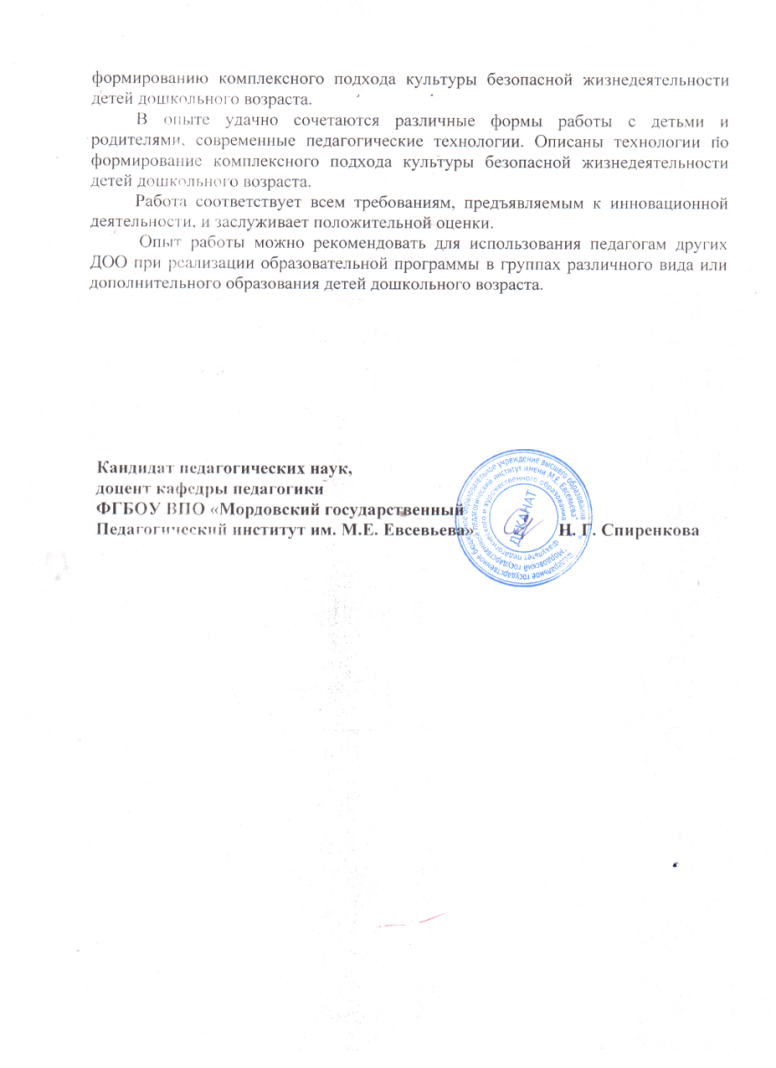 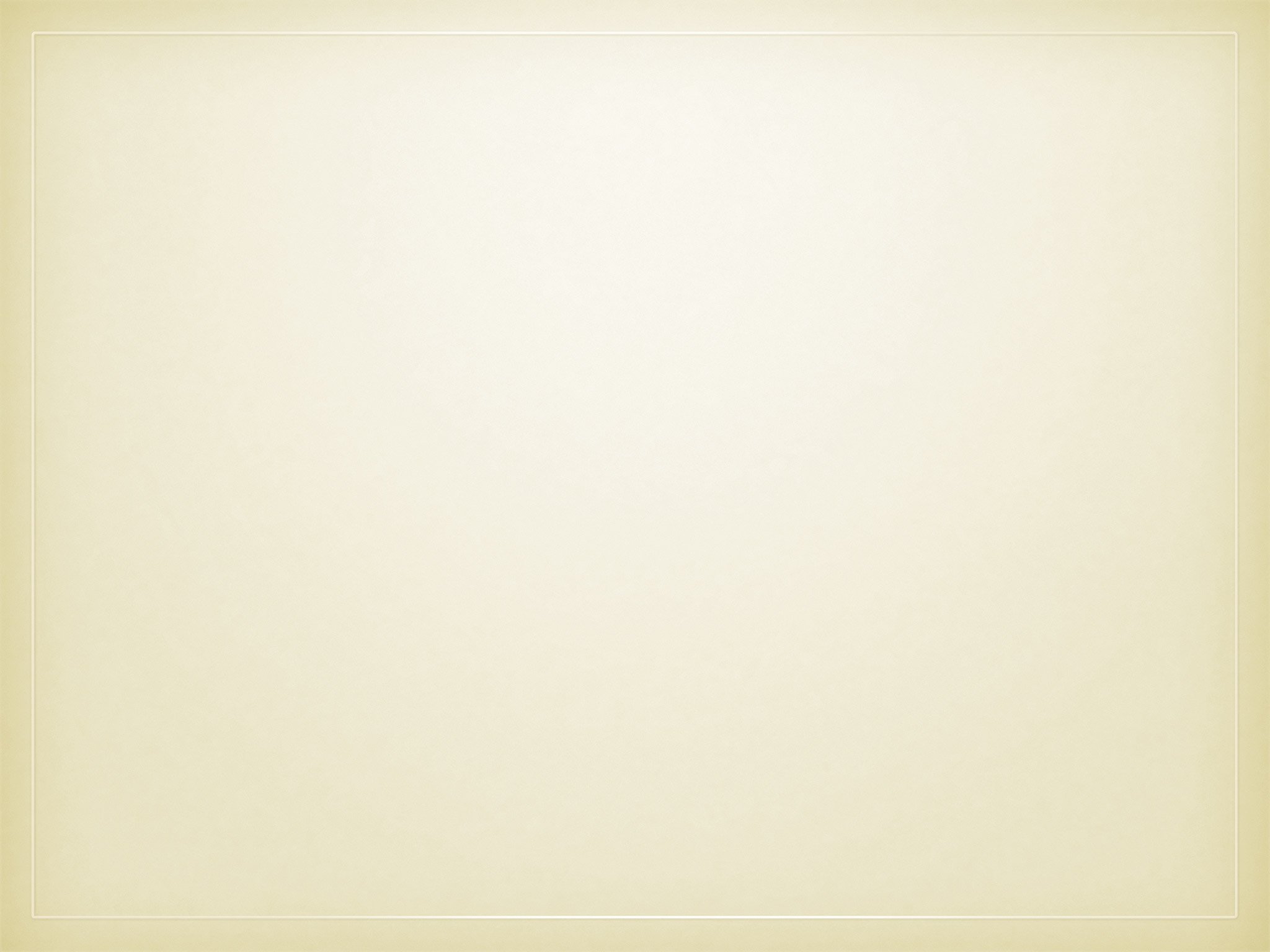 2. Наставничество
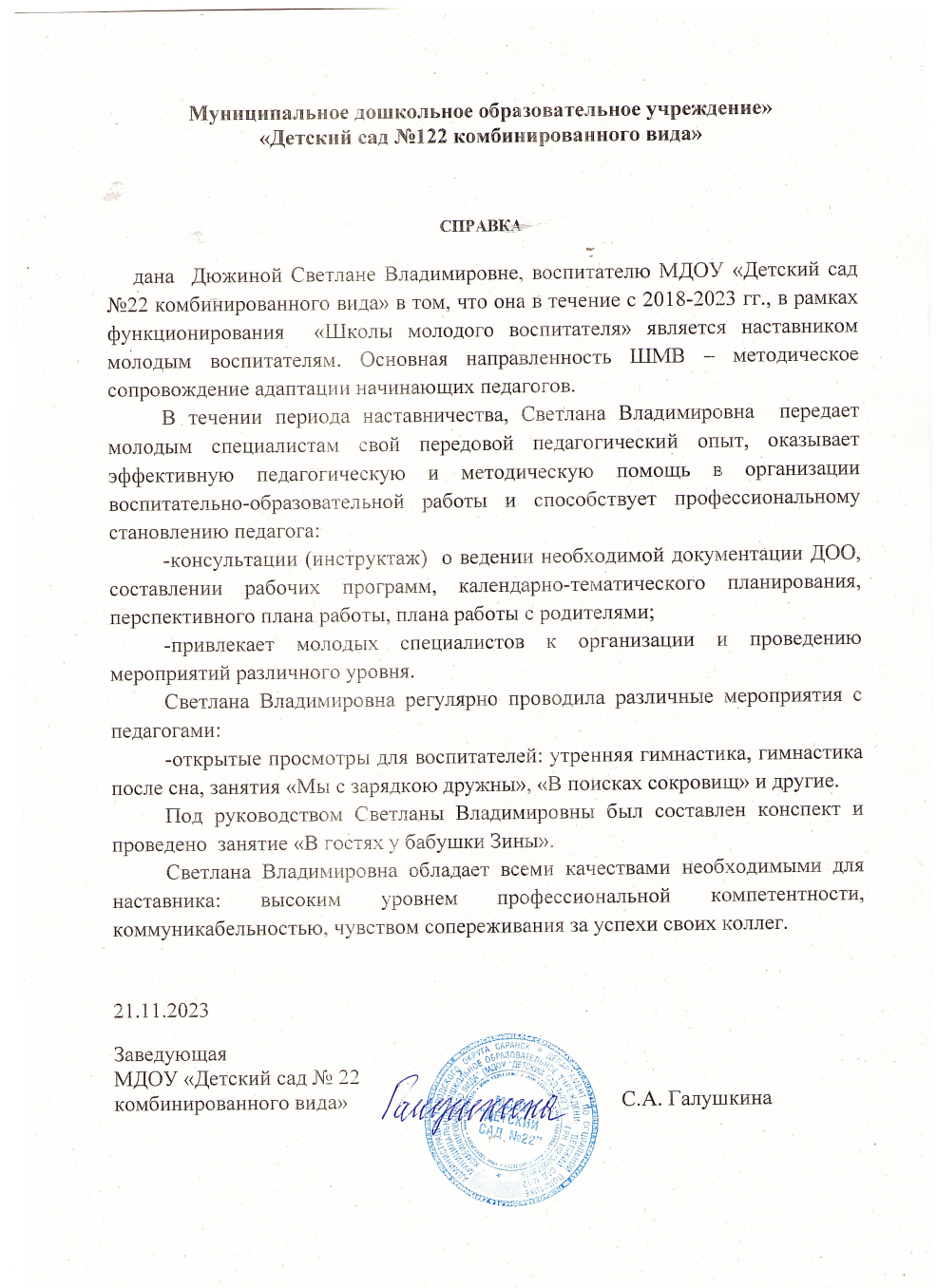 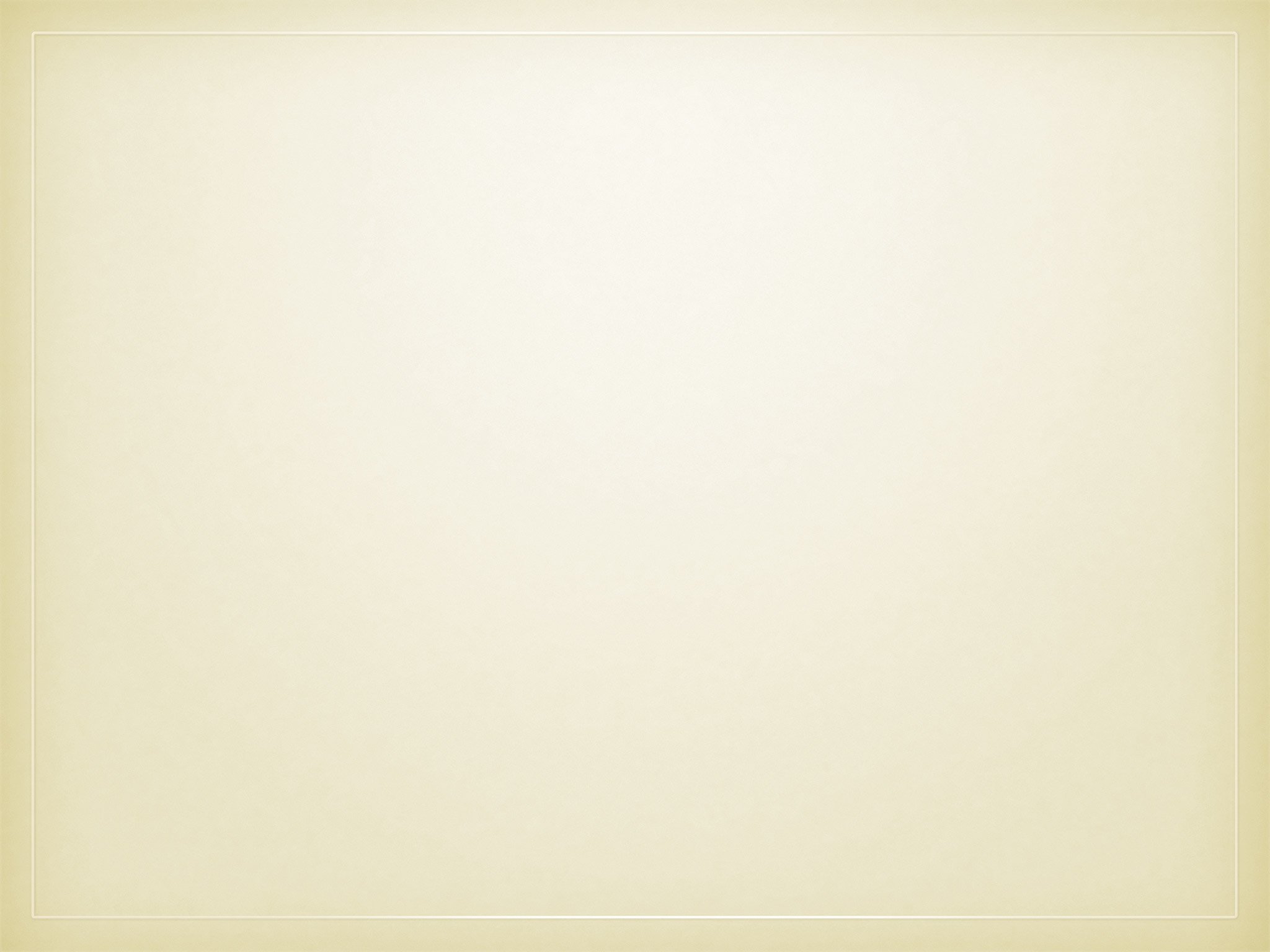 3. Наличие публикаций
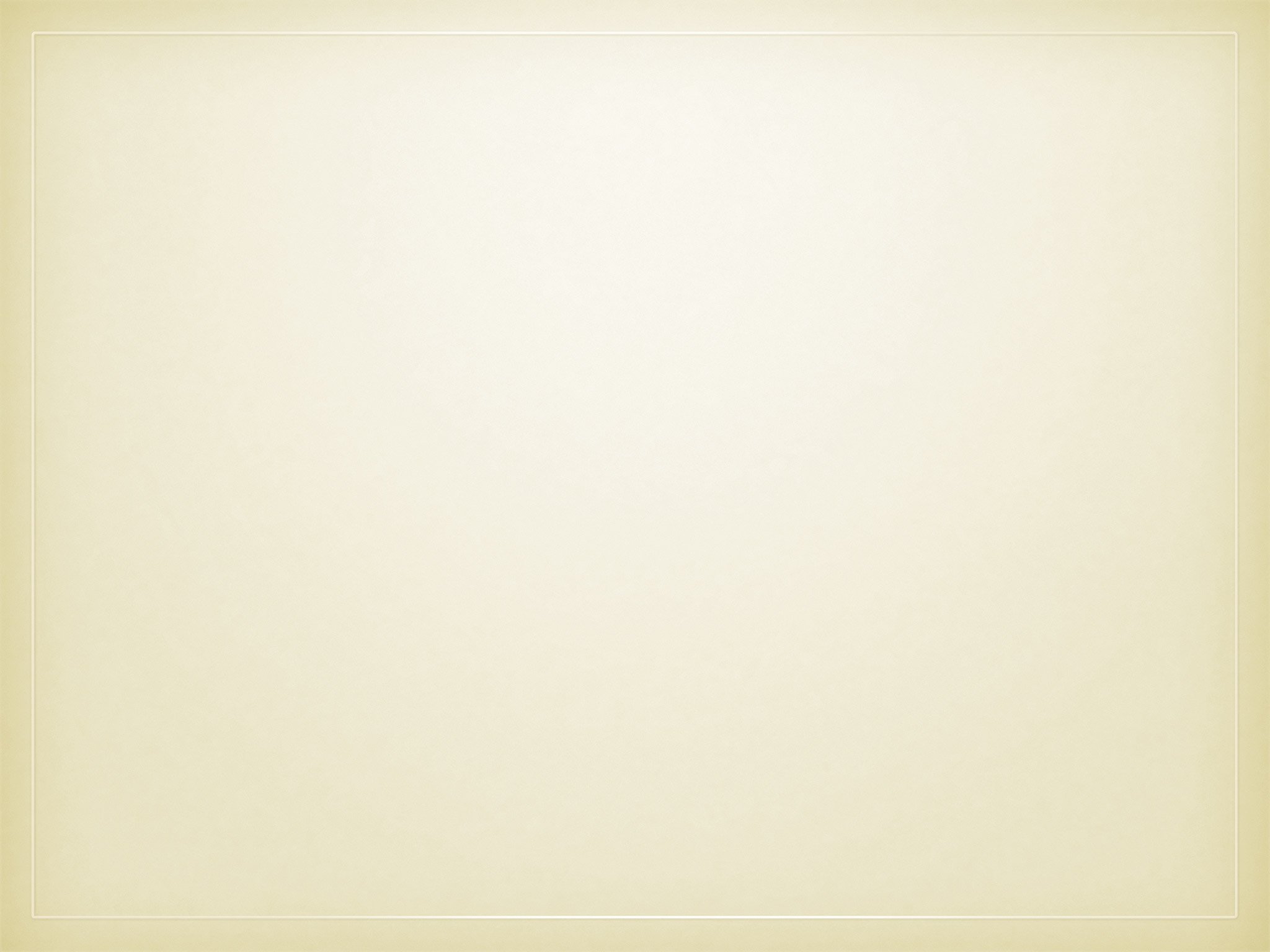 4. Результаты воспитанников в конкурсах; выставках; турнирах; соревнованиях; акциях; фестивалях.
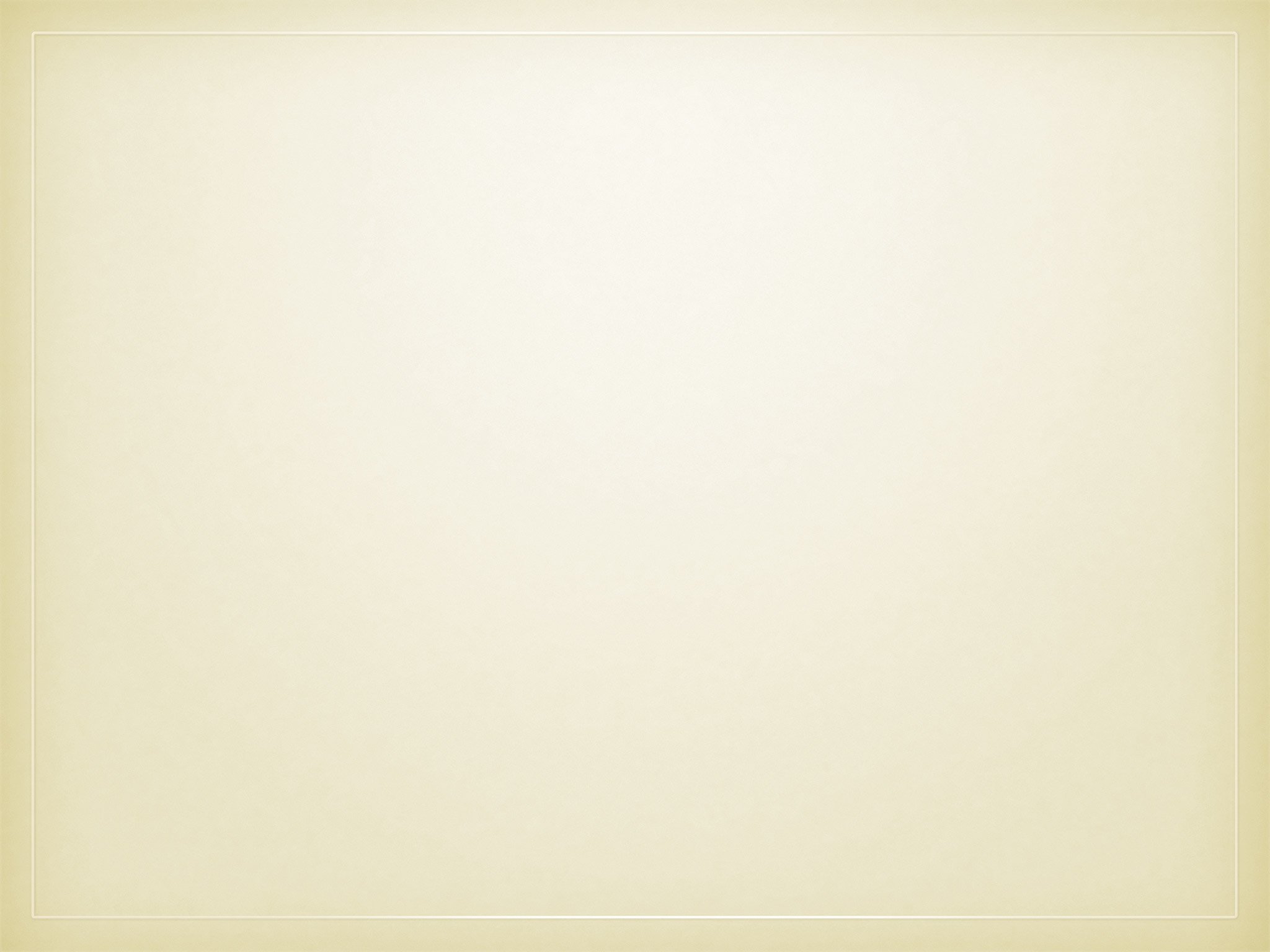 5.Наличие авторских программ
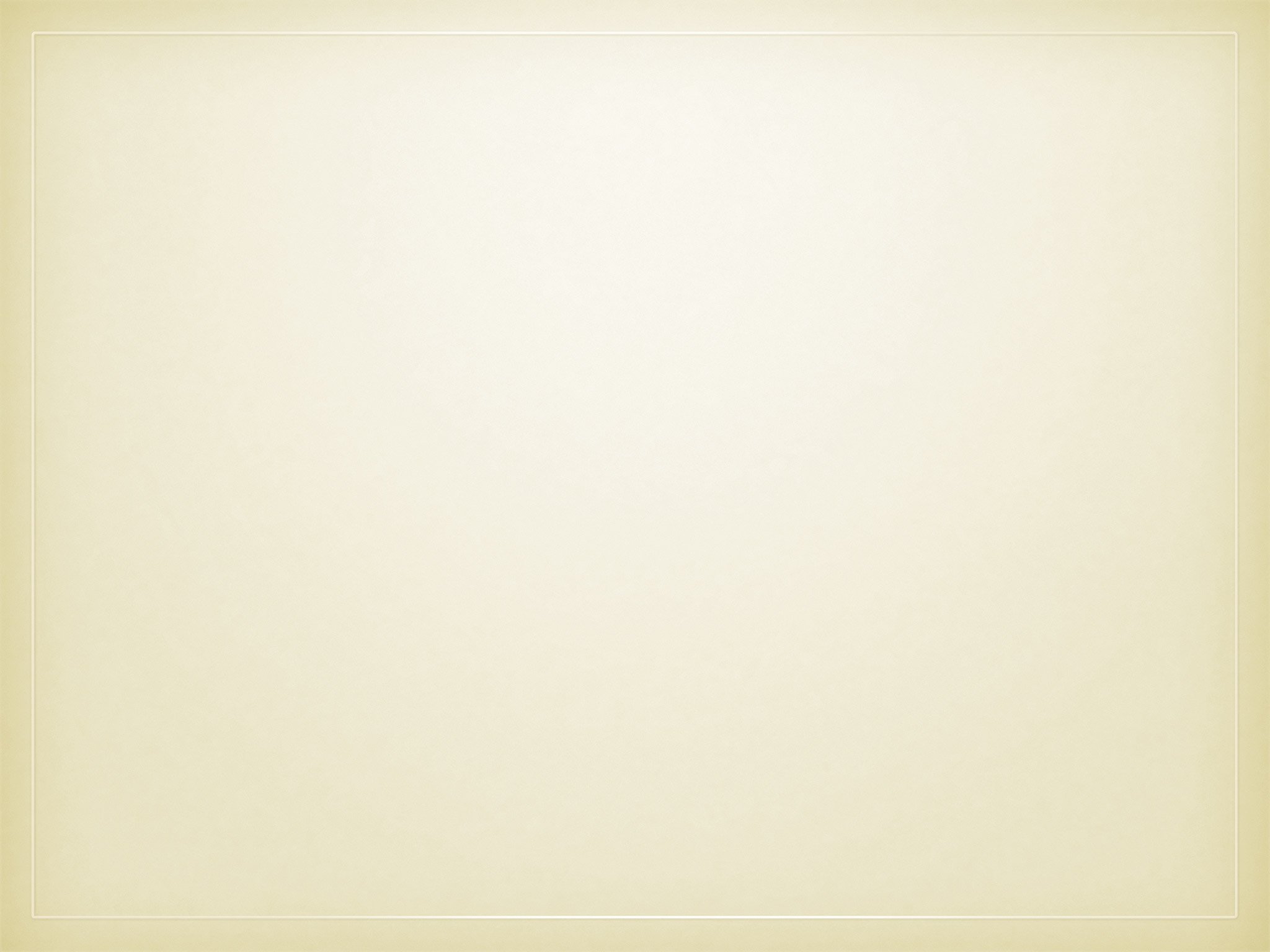 6. Выступления на заседаниях методических советов, научно-практических конференциях, педагогических чтениях, семинарах, секциях, форумах,, радиопередачах (очно).
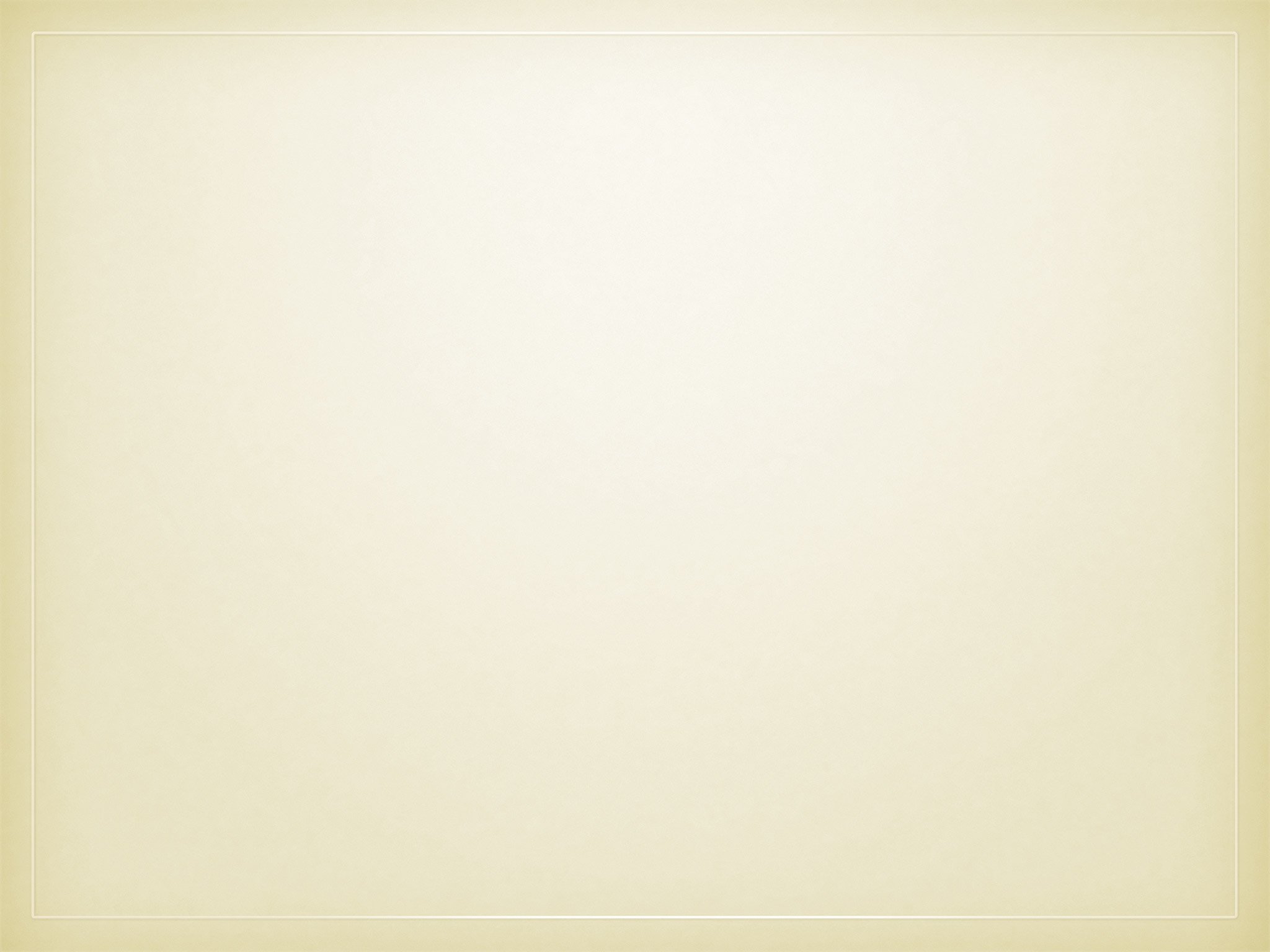 7. Проведение открытых занятий, мастер-классов, открытых мероприятий
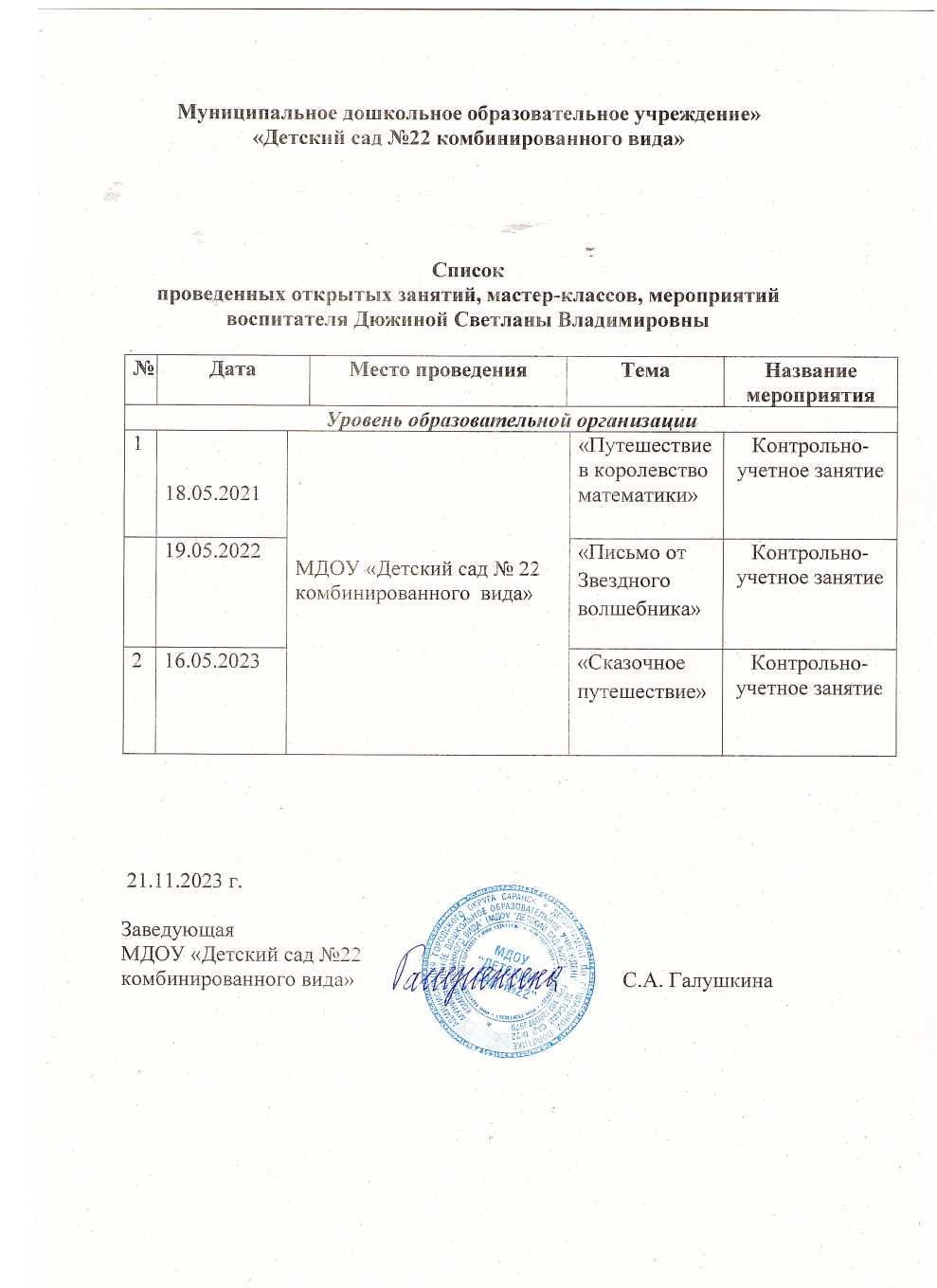 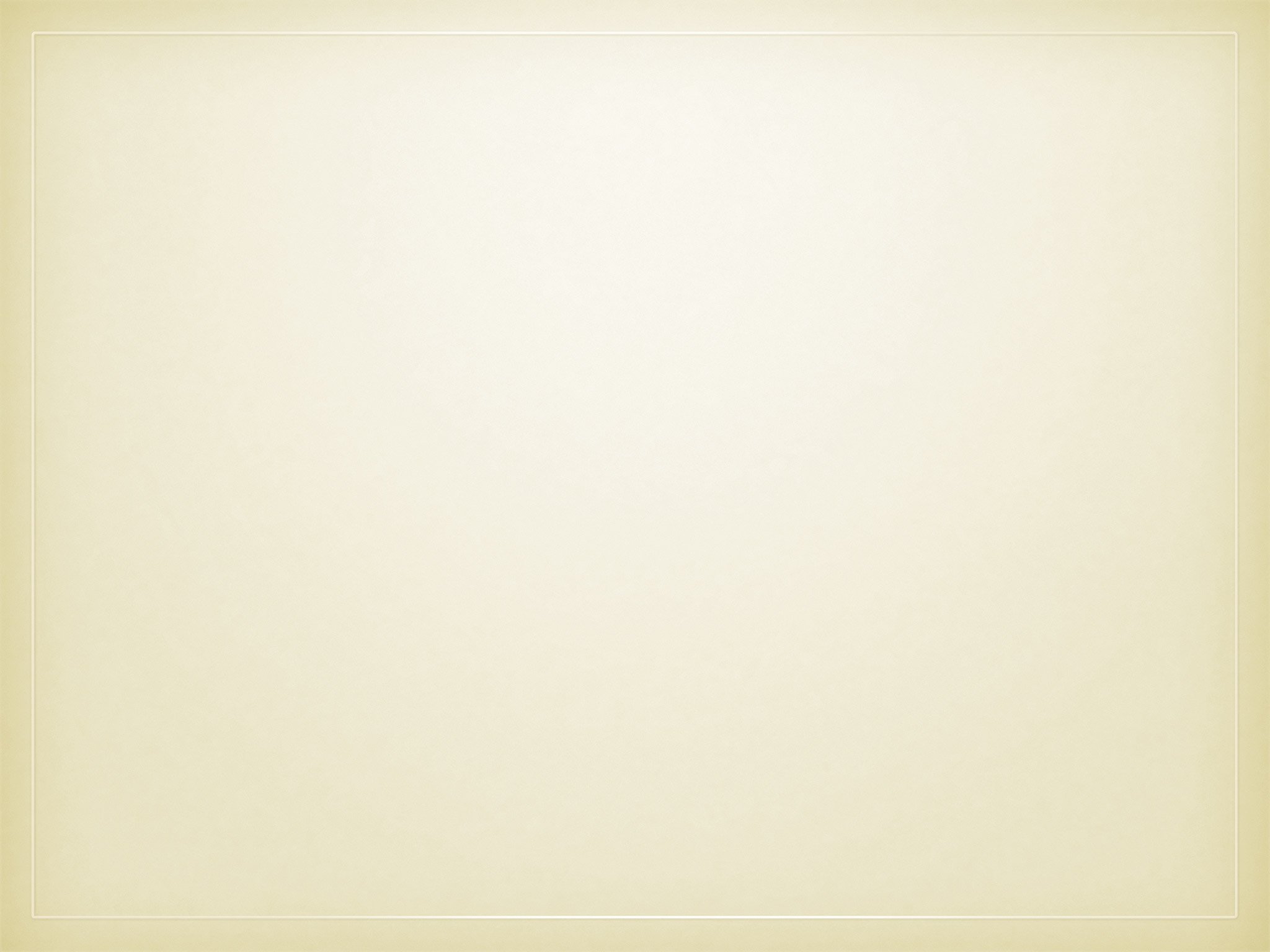 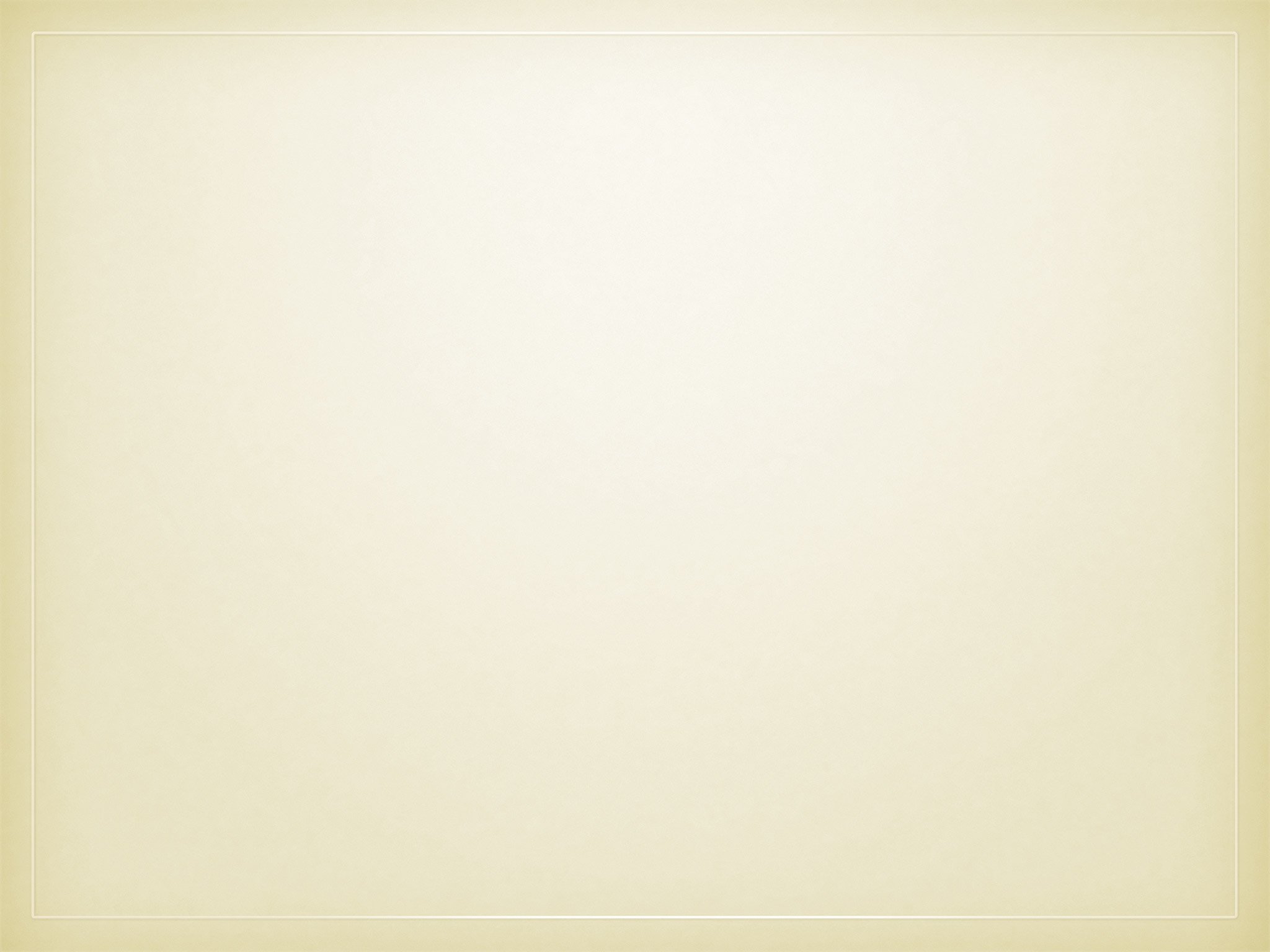 9. Общественно-педагогическая активность: участие в комиссиях, педагогических сообществах, в жюри конкурсах.
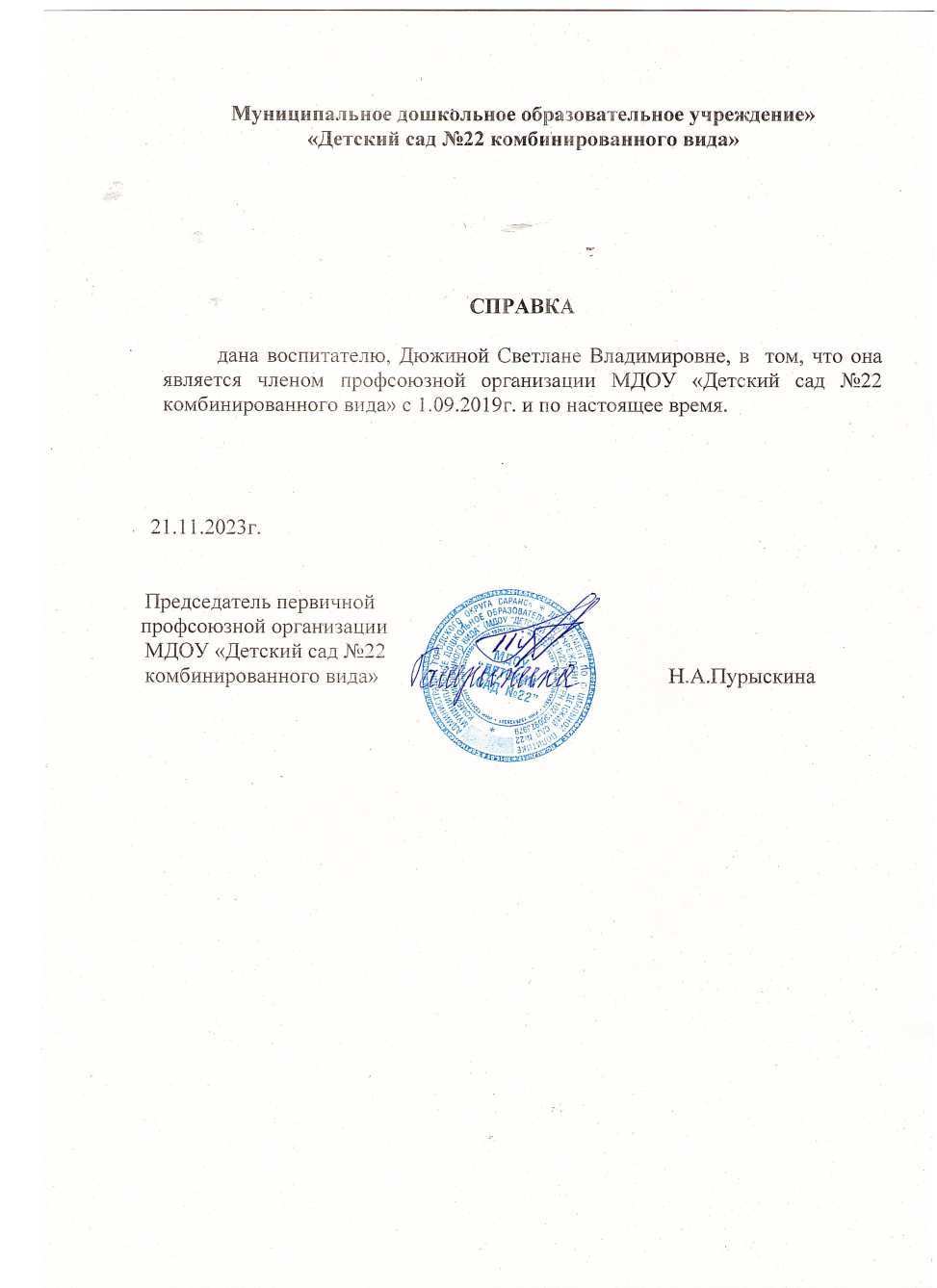 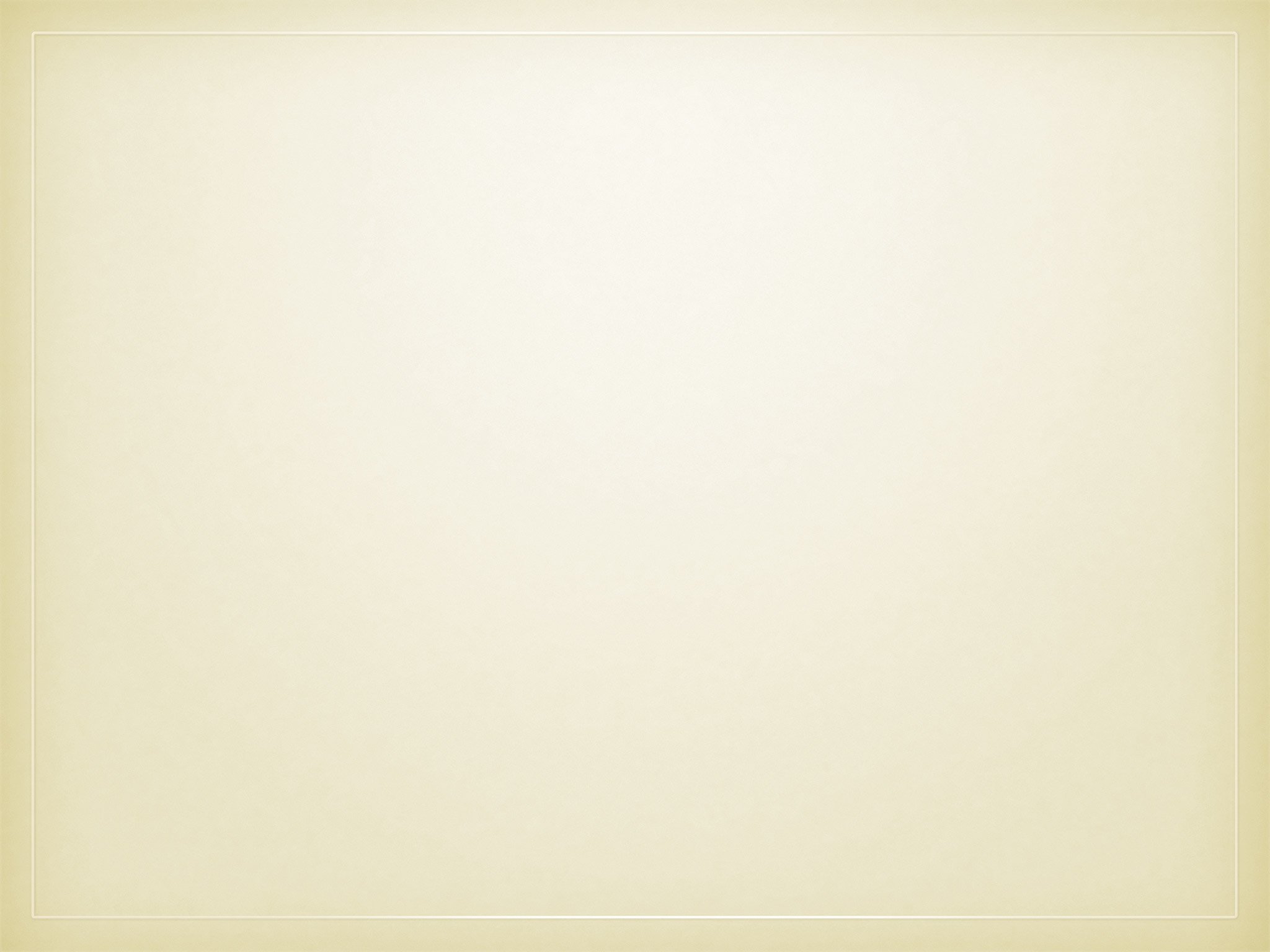 10. Позитивные результаты работы с воспитанниками
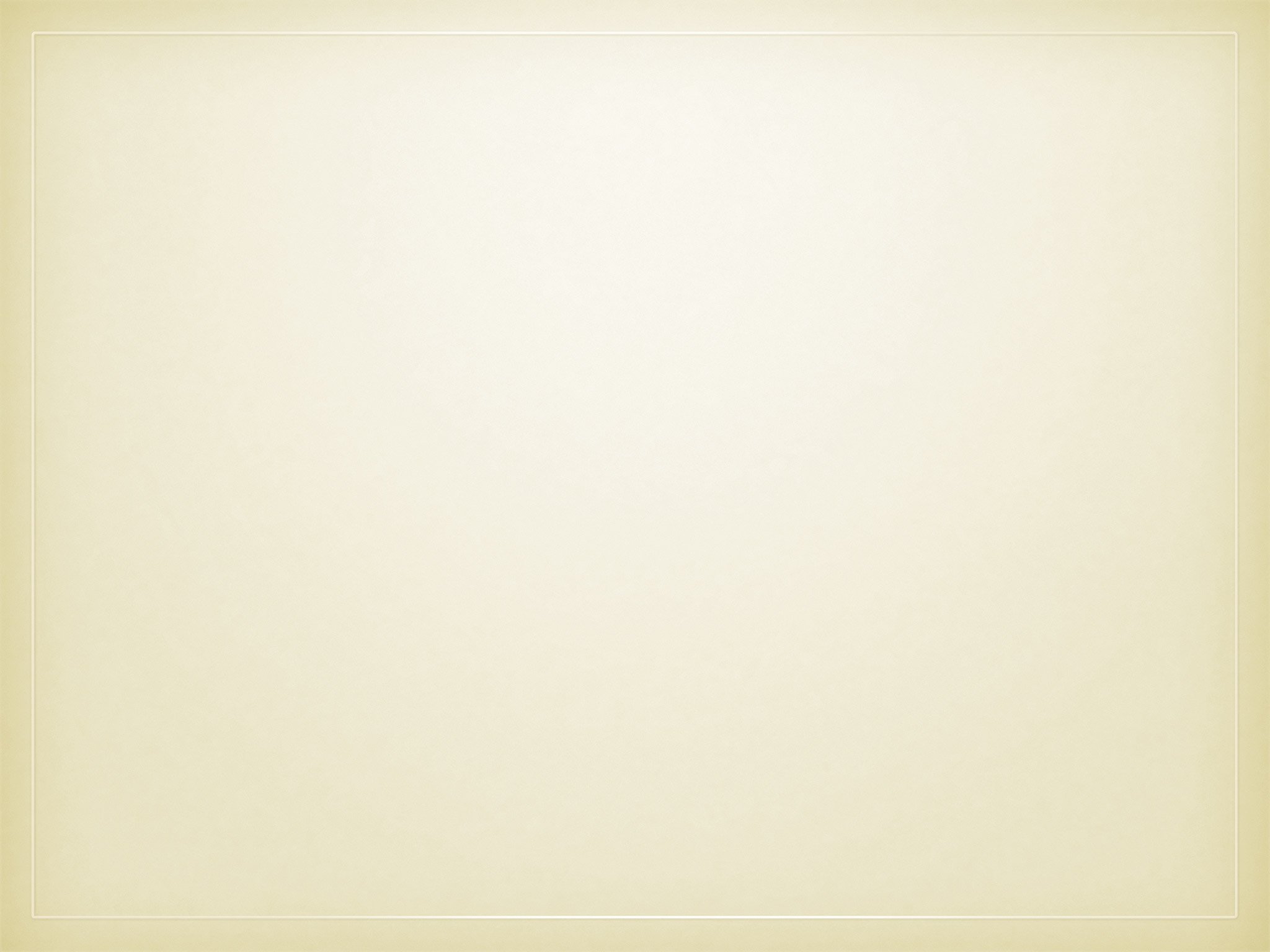 11. Качество взаимодействия с родителями
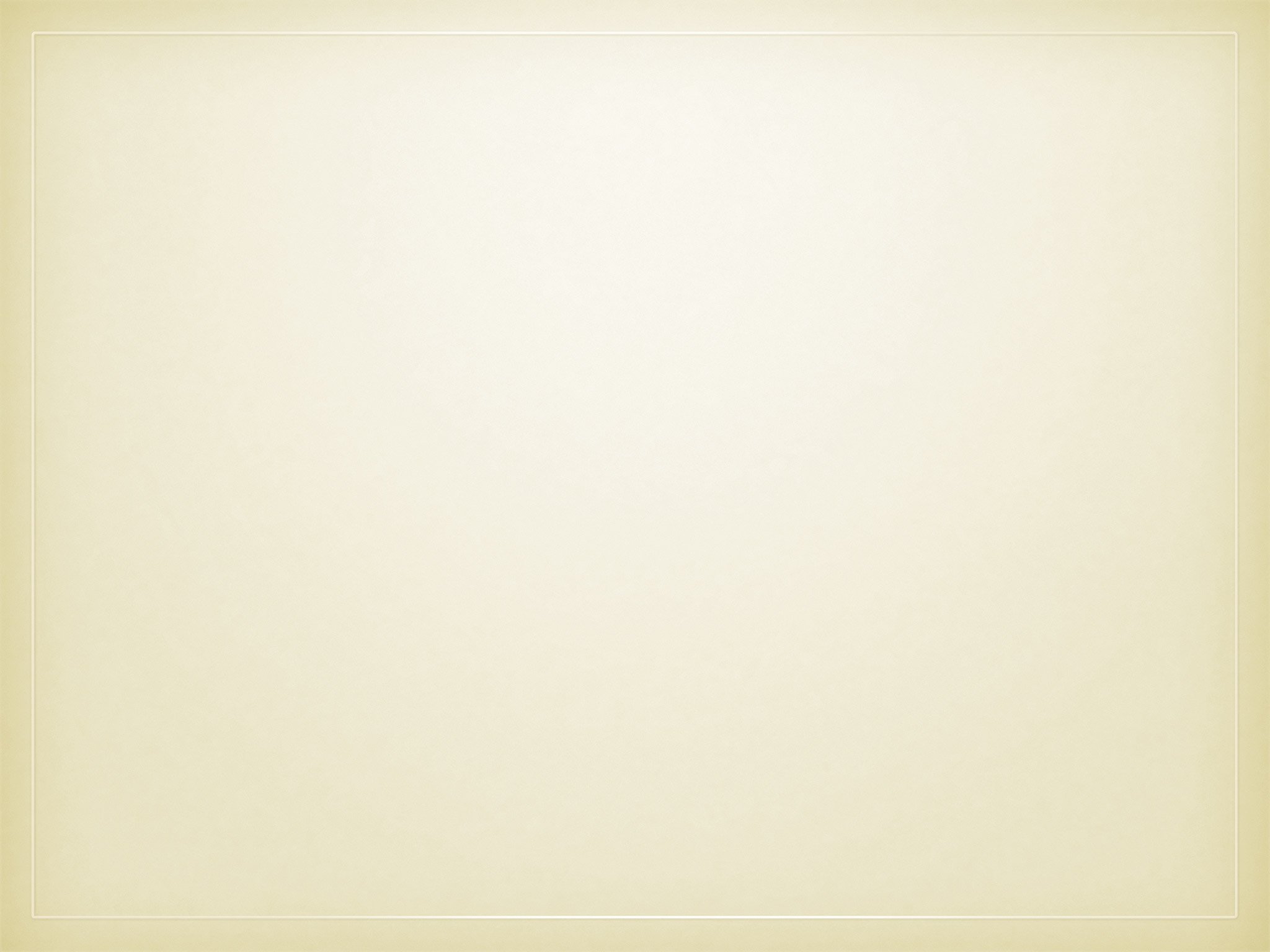 12. Работа с детьми из социально-неблагополучных семей
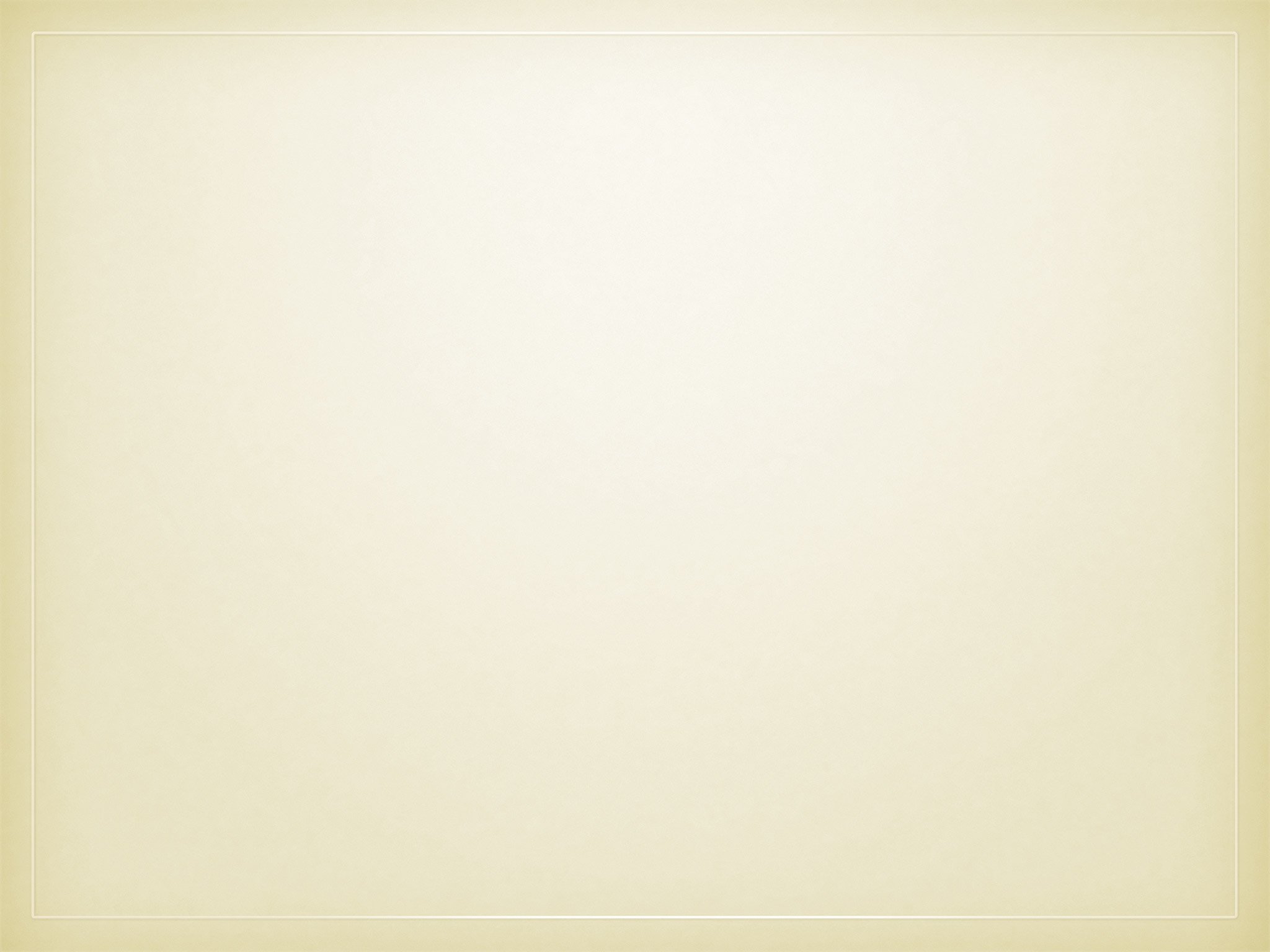 13. Участие педагога в профессиональных конкурсах
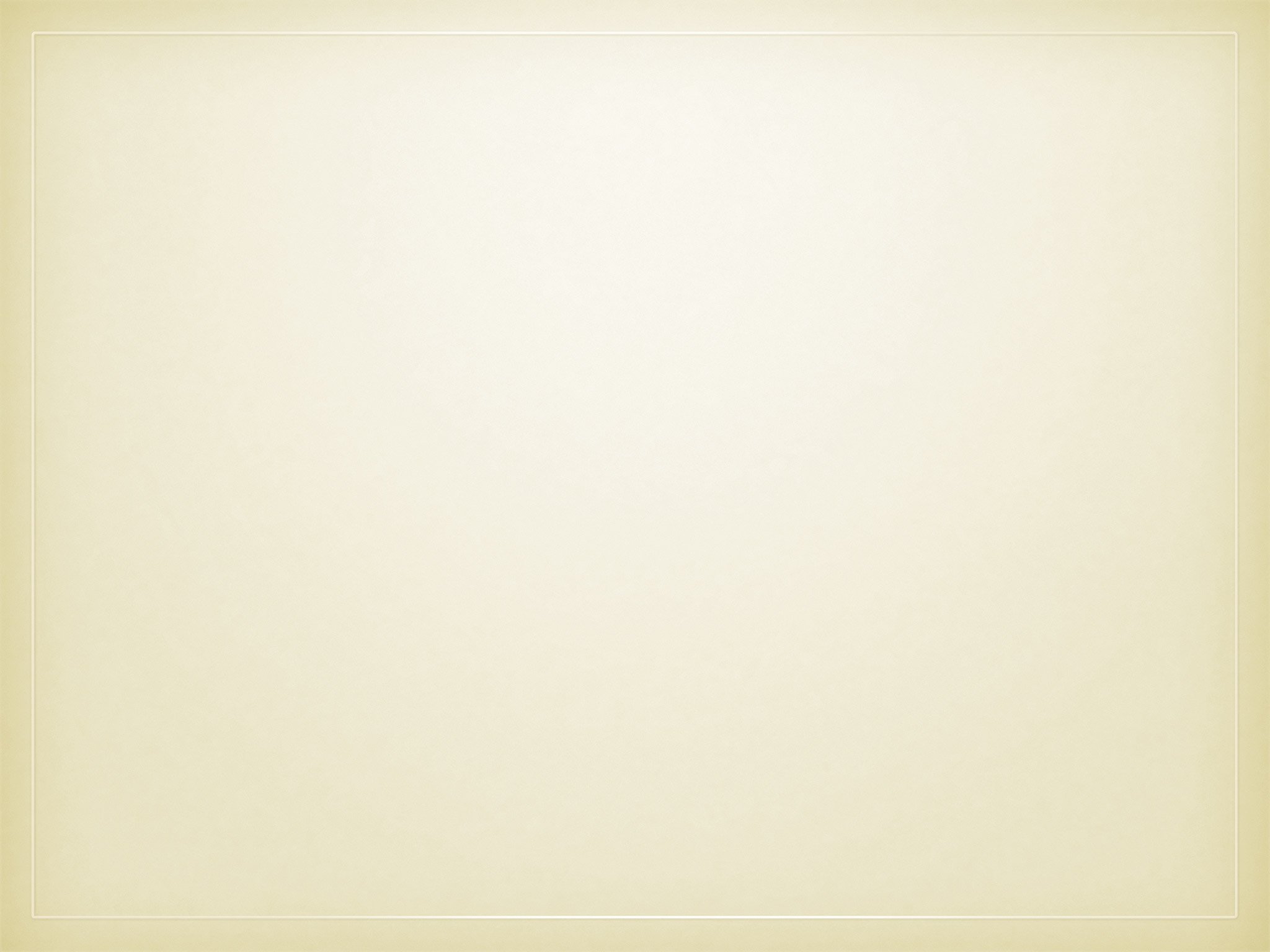 14. Награды и поощрения
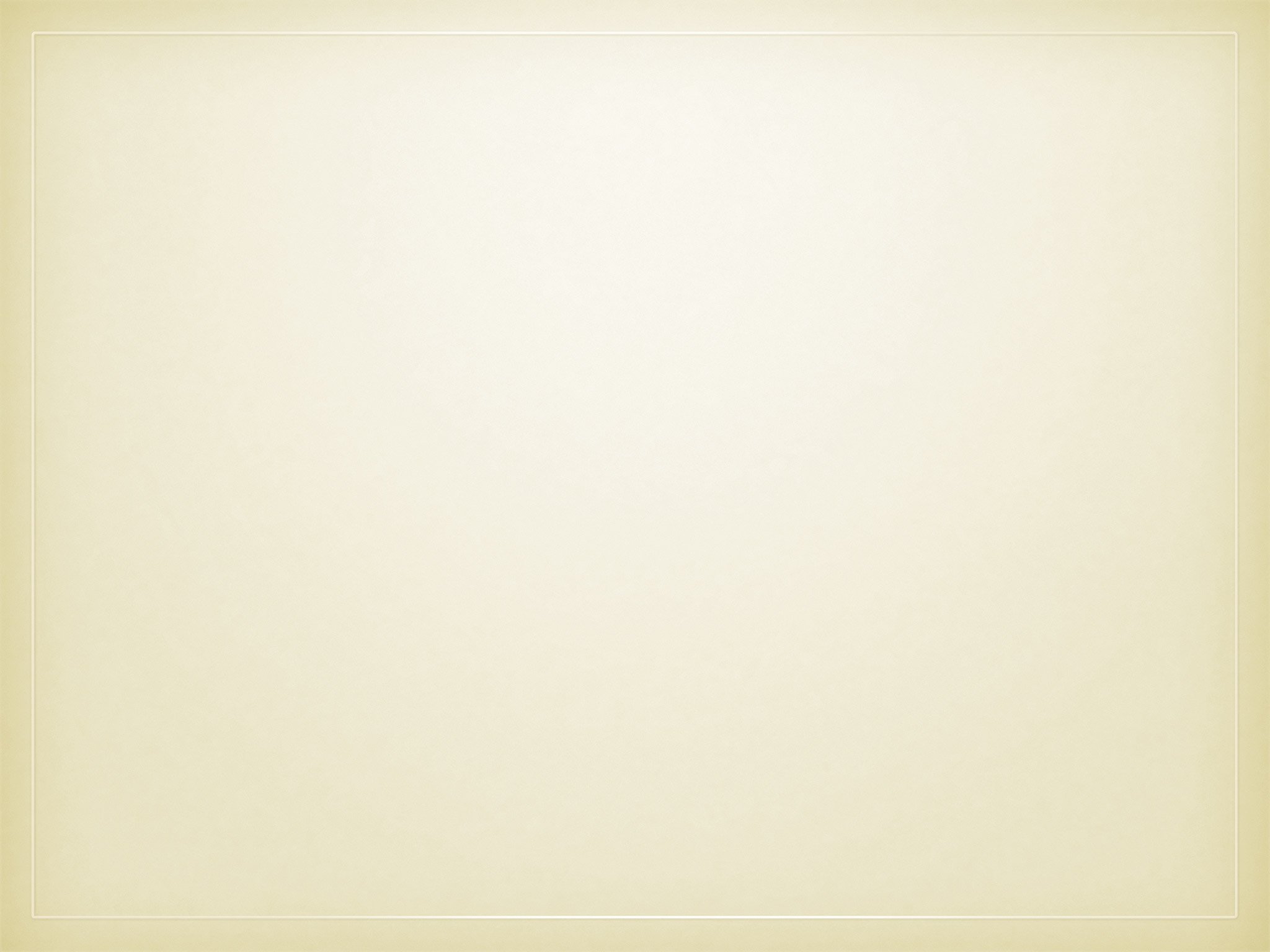 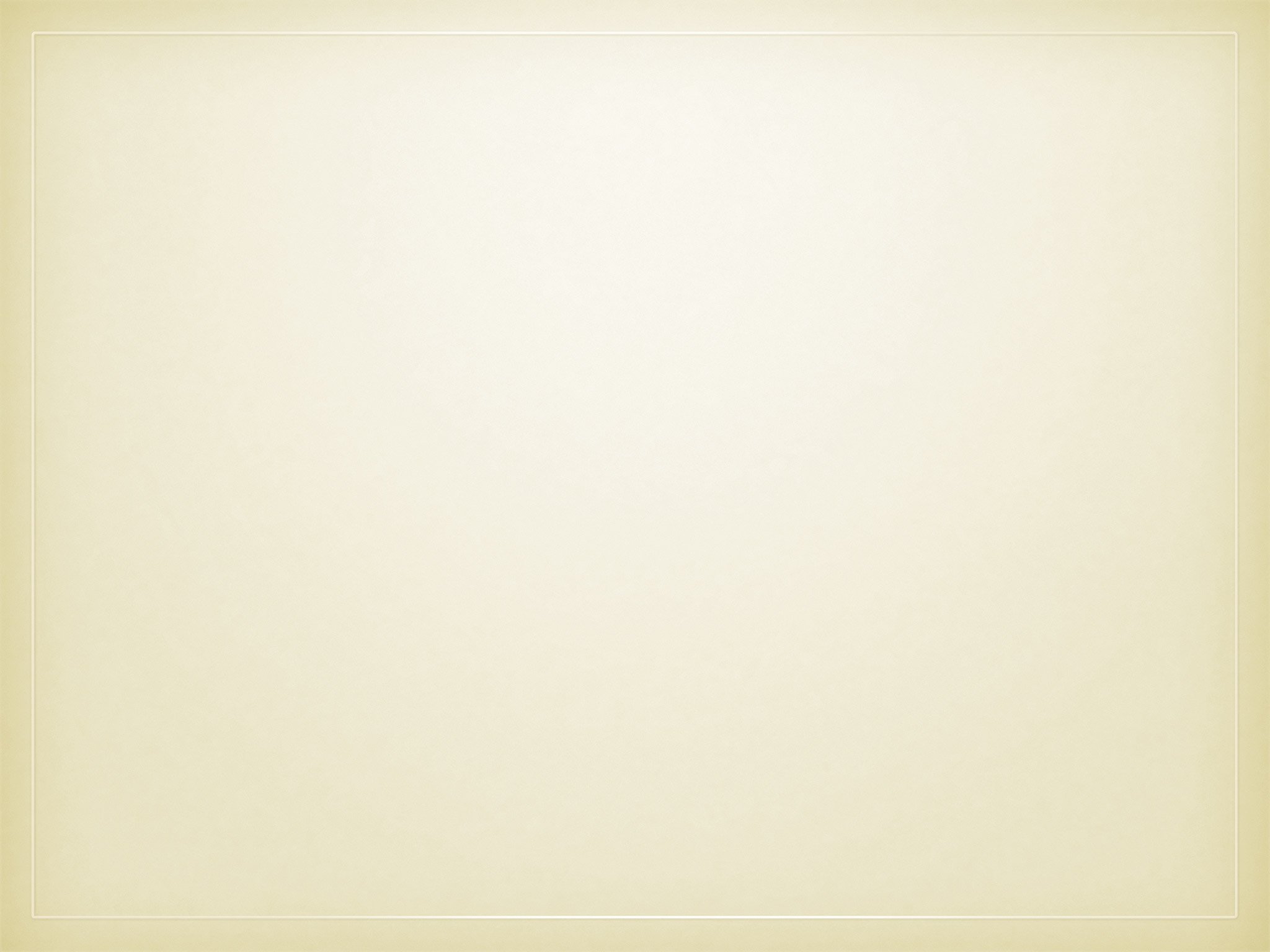 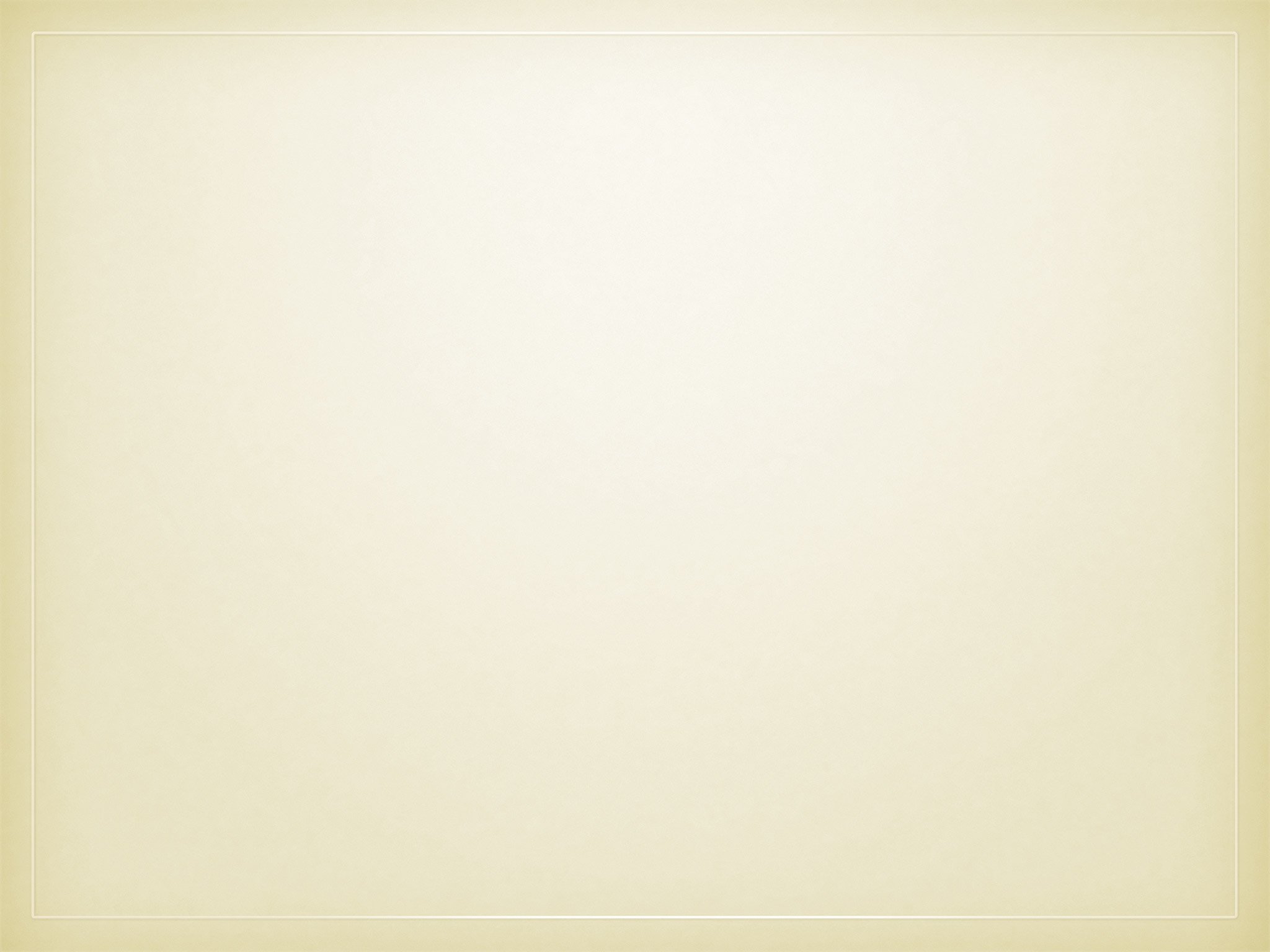